F
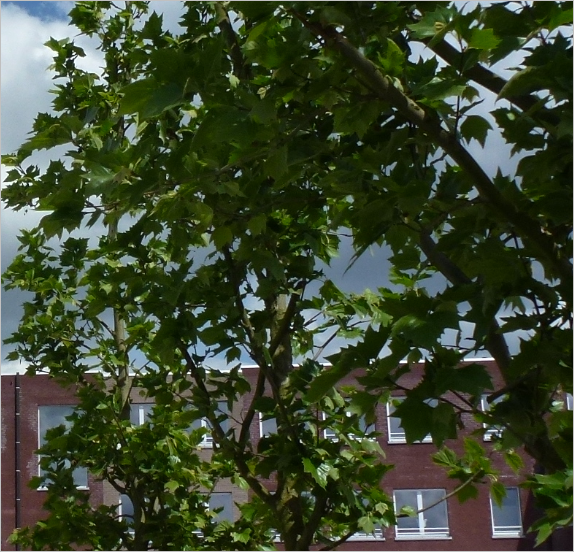 A
E
N
S
A
T
B
I
E
L
28 april 2014
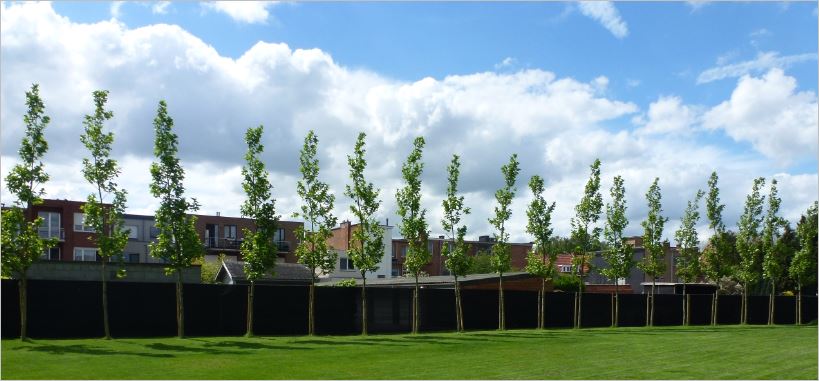 Goeiemorgen,

Ken jij de school achter  . . . . . . . . bomen?
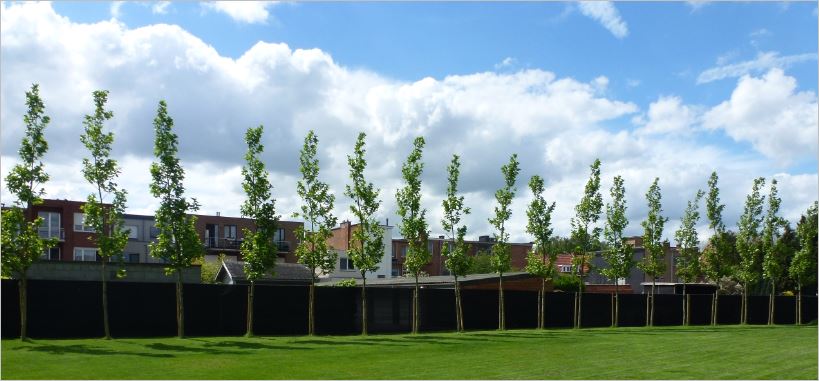 Goeiemorgen,

Ken jij de school achter               bomen?
18
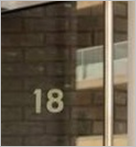 Idsteinlaan
M
B
a
u
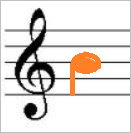 M
B
a
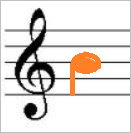 .
M
.
a
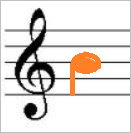 .
M
.
.
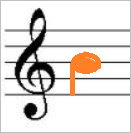 .
.
.
.
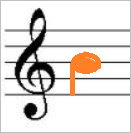 .
.
.
.
.
.
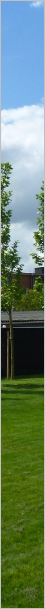 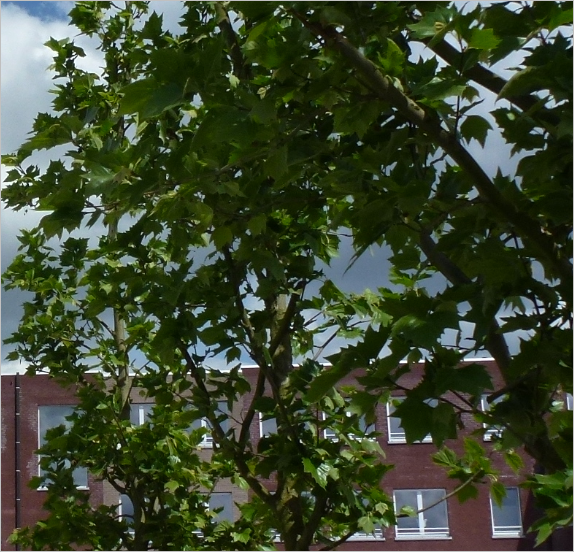 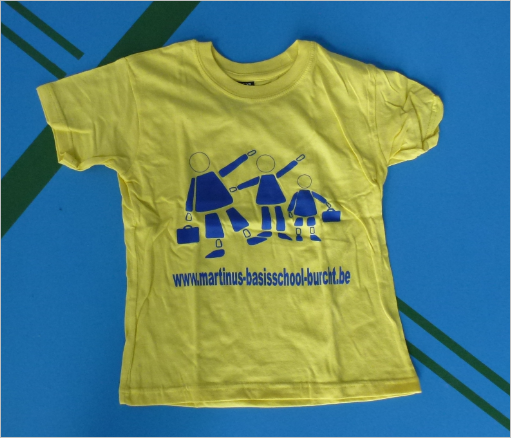 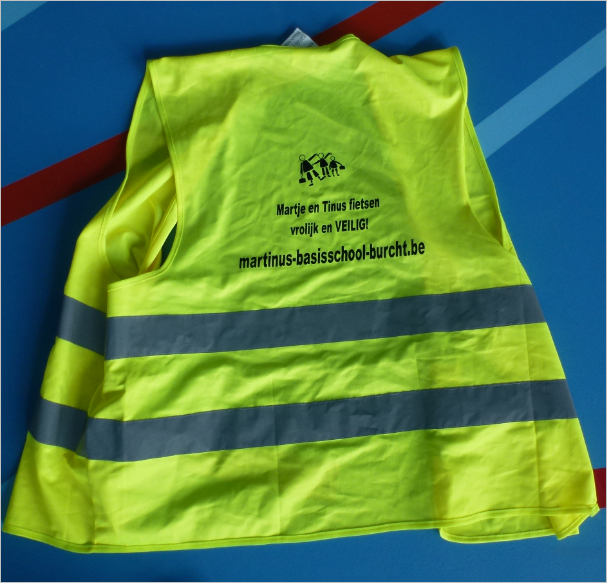 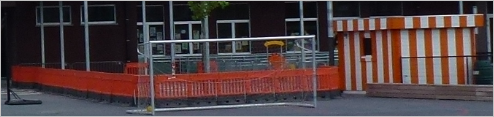 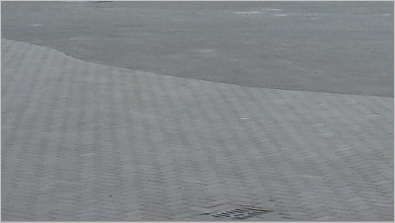 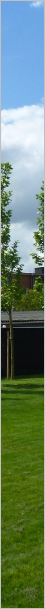 Het is er 
blauw
wit                        grijs
zwart 
groen 
en 
geel
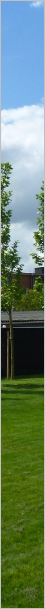 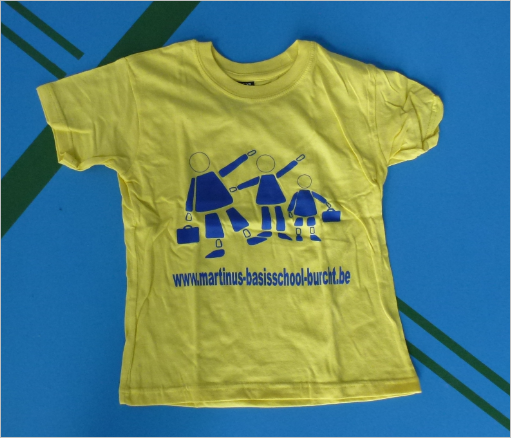 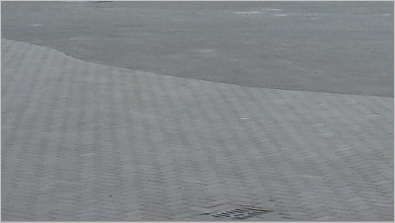 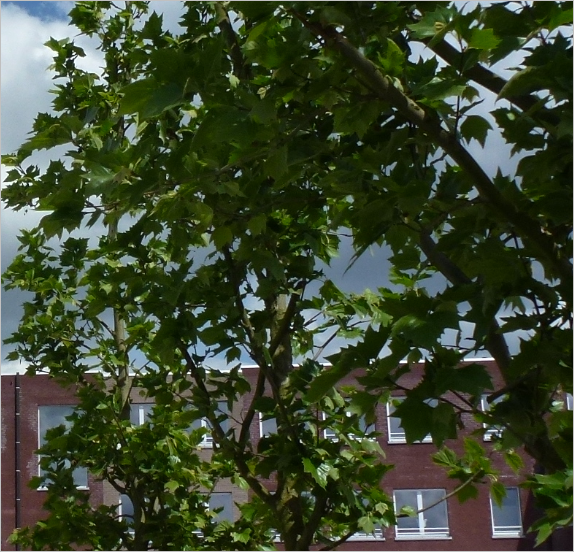 Fluo is er 
ook









en hier en daar wat rood.
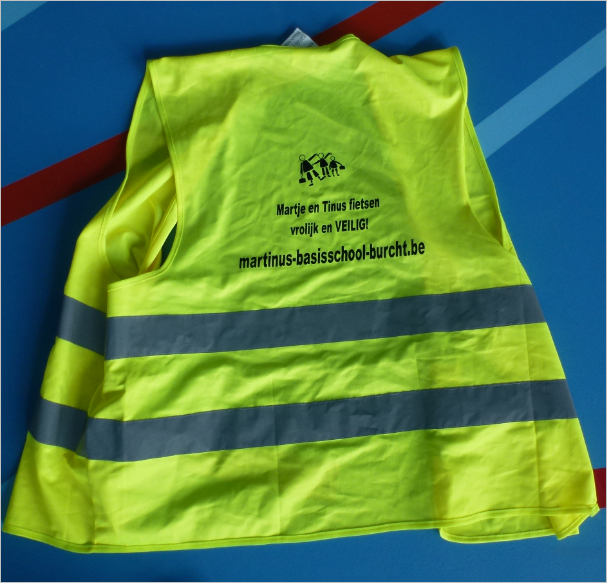 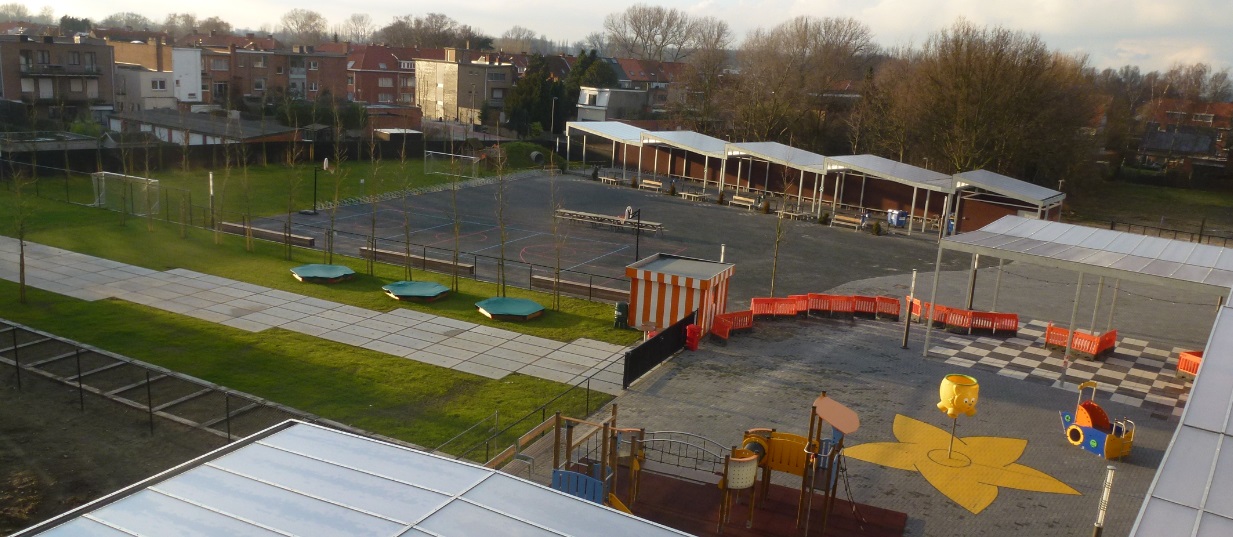 Het is er G R O O T !
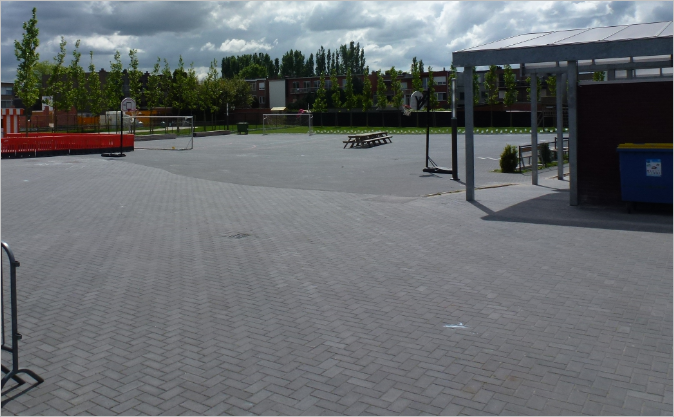 Heel G R O O T !
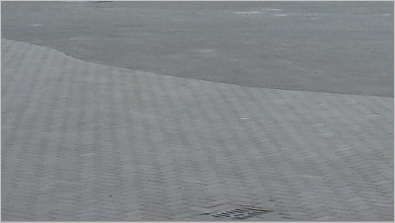 En zonder veel franje zijn we ook een beetje
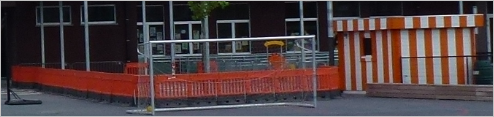 Het is er goed, leuk en fijn.






Wie zou
 niet van
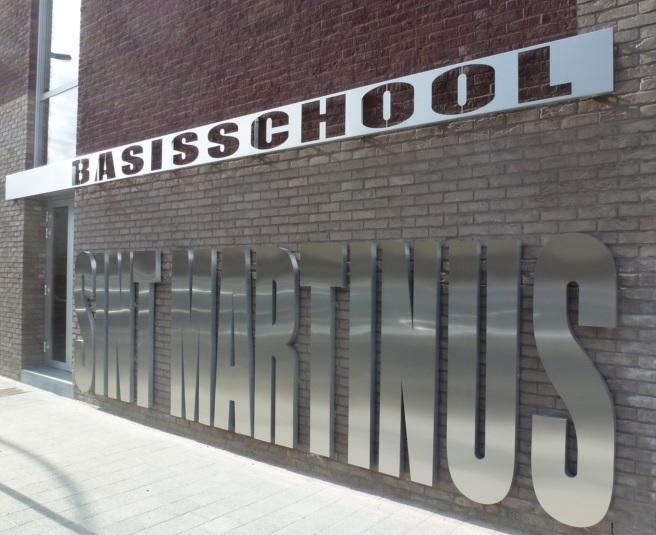 willen zijn?
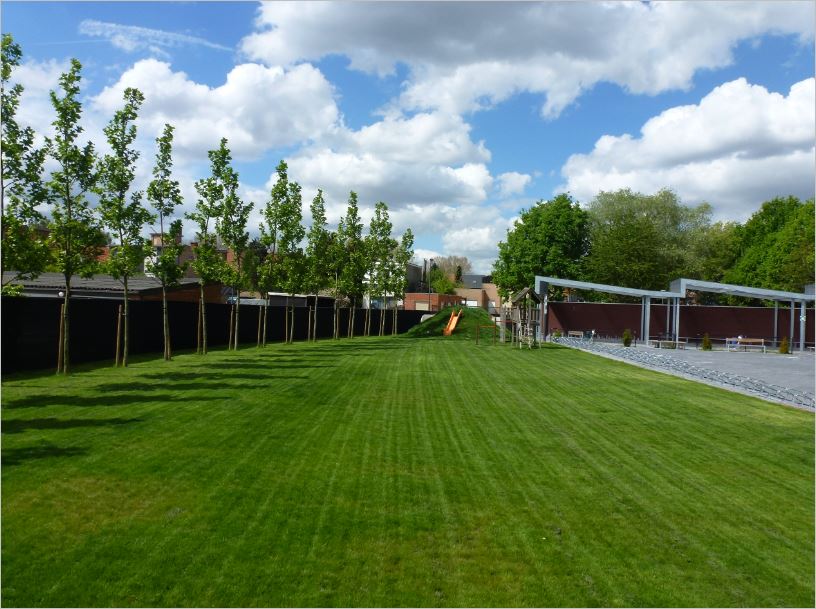 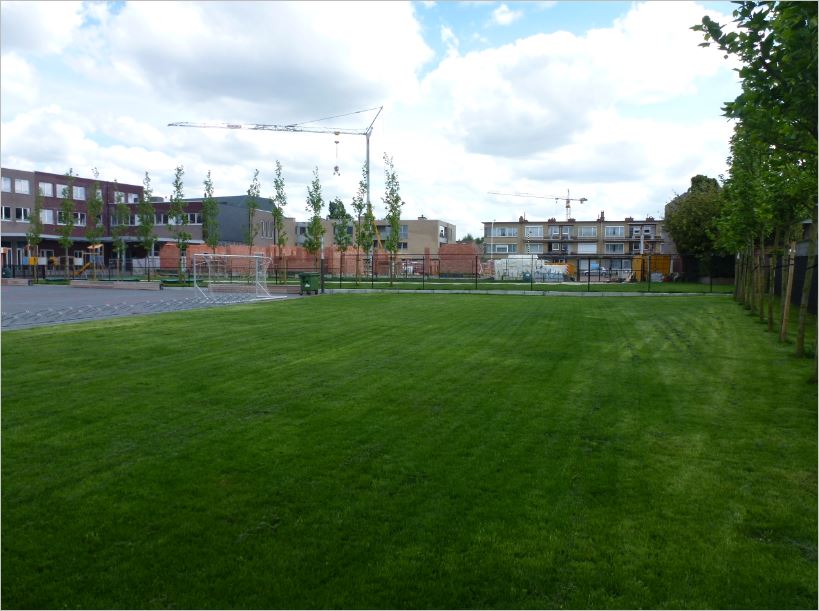 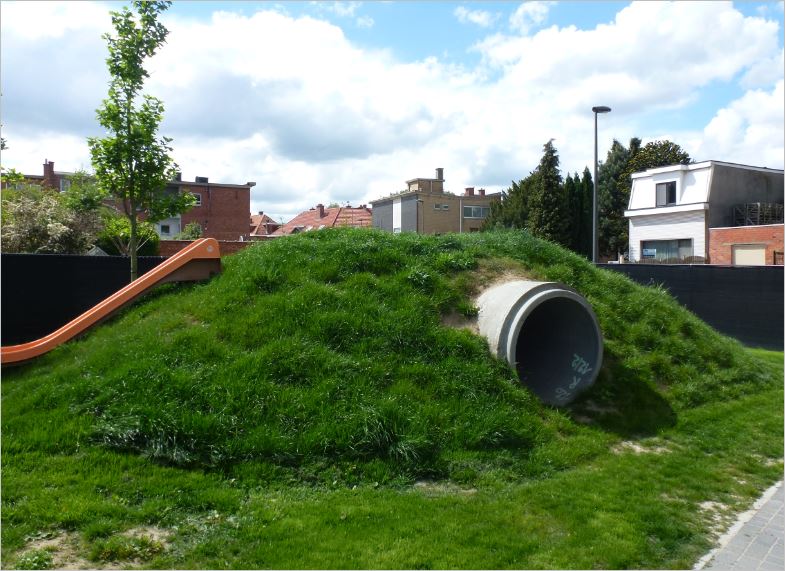 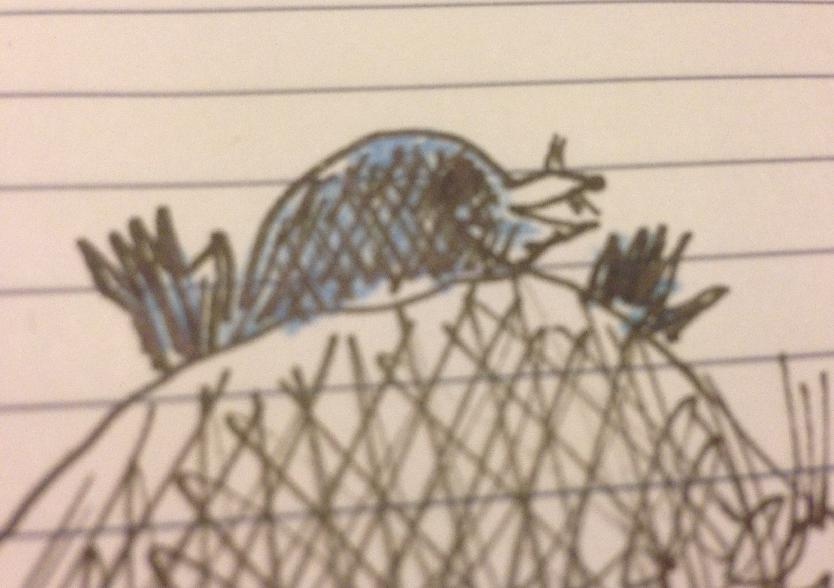 Onder de grond, onder de grond, daar woont de mol in zijn jasje van bont.
Graaft er een gang, tien meter lang, zand op zijn snuitje en zand op zijn wang.
Eet er een bol, eet er een knol, molletje eet er zijn buikje wel vol.
Draagt nooit een vest, net als de rest. Nee, in zijn bontjas voelt hij zich het best
Molletje kan bijna niet zien. Dat is toch gevaarlijk misschien. Molletje, straks stoot je je kop! Zet voortaan altijd je bril maar op.
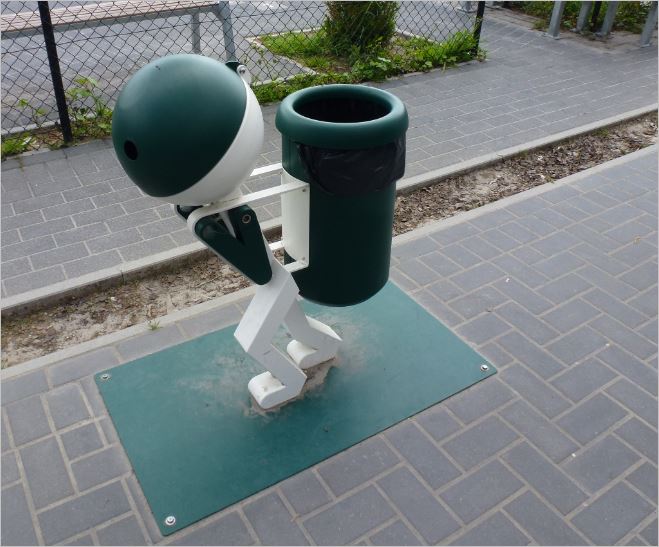 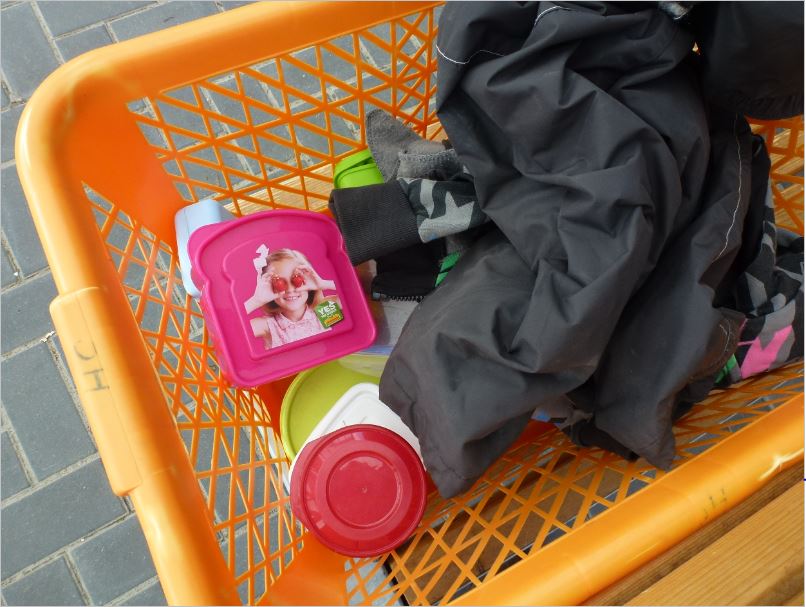 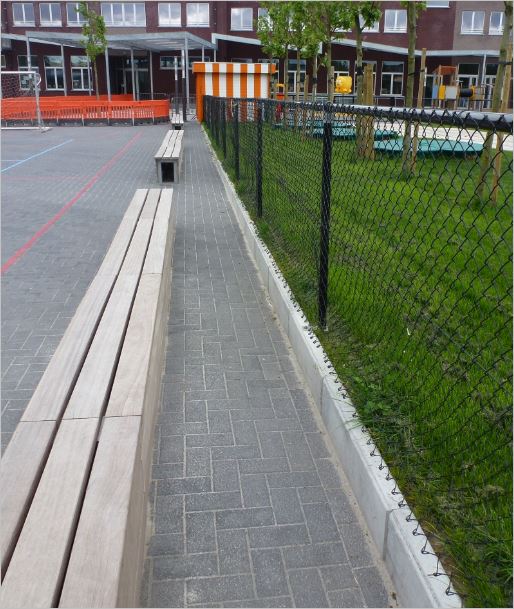 !
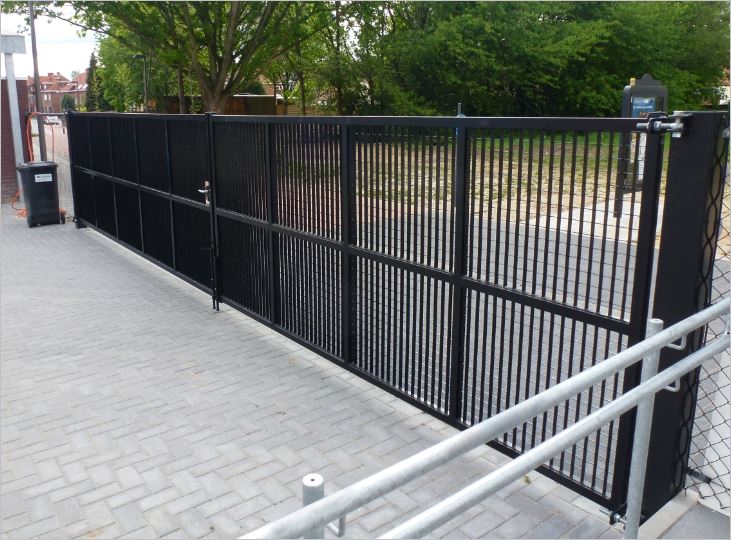 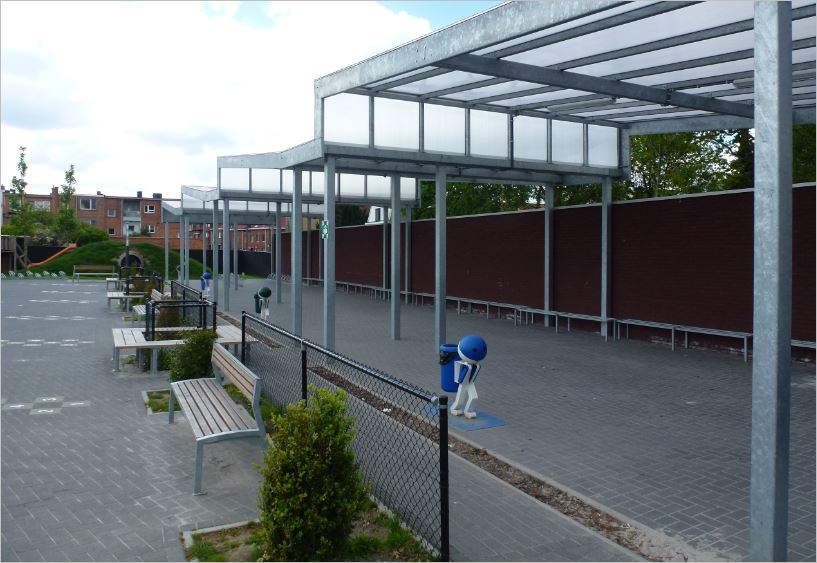 De stoker en de machinist,die hebben de trein,die hebben de trein.De stoker en de machinistdie hebben de trein gemist.
Ze dronken samen op de stoepeen kommetje heeeen kommetje hee.Ze dronken samen op de stoepeen kommetje hete soep.
Precies om zeven over elf,daar reed me de trein,daar reed me de trein.Precies om zeven over elf,daar reed me de trein vanzelf
De mensen schreeuwden overluid:“We willen er gauw,we willen er gauw,”De mensen schreeuwden overluid:“We willen er gauw weer uit!”
En als die trein niet stil wil staanDan rijdt ie van aDan rijdt ie van aEn als die trein niet stil wil staanDan rijdt ie van avond nog!
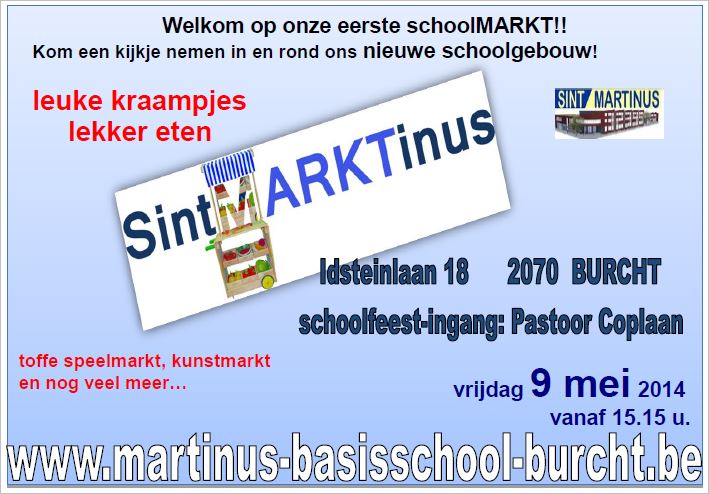 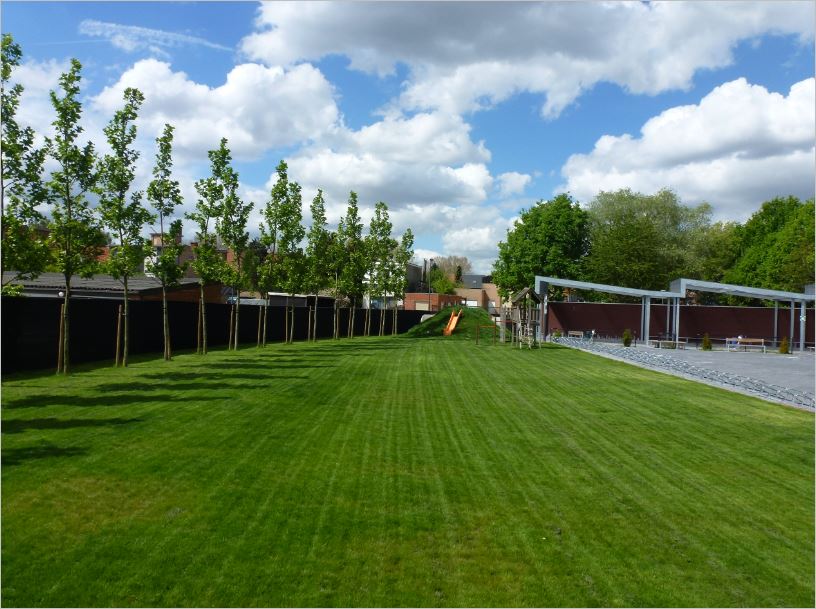 Aan allen een
prettige (korte) schoolweek
;-)